Essentials of Human Anatomy & Physiology
Seventh Edition
Elaine N. Marieb
Chapter 11The Cardiovascular System
Copyright © 2003 Pearson Education, Inc. publishing as Benjamin Cummings
The Cardiovascular System
A closed system of the heart and blood vessels
The heart pumps blood
Blood vessels allow blood to circulate to all parts of the body
The function of the cardiovascular system is to deliver oxygen and nutrients and to remove carbon dioxide and other waste products
Slide 11.1
Copyright © 2003 Pearson Education, Inc. publishing as Benjamin Cummings
The Heart
Location
Thorax between the lungs
Pointed apex directed toward left hip
About the size of your fist
Less than 1 lb.
Slide 11.2a
Copyright © 2003 Pearson Education, Inc. publishing as Benjamin Cummings
The Heart
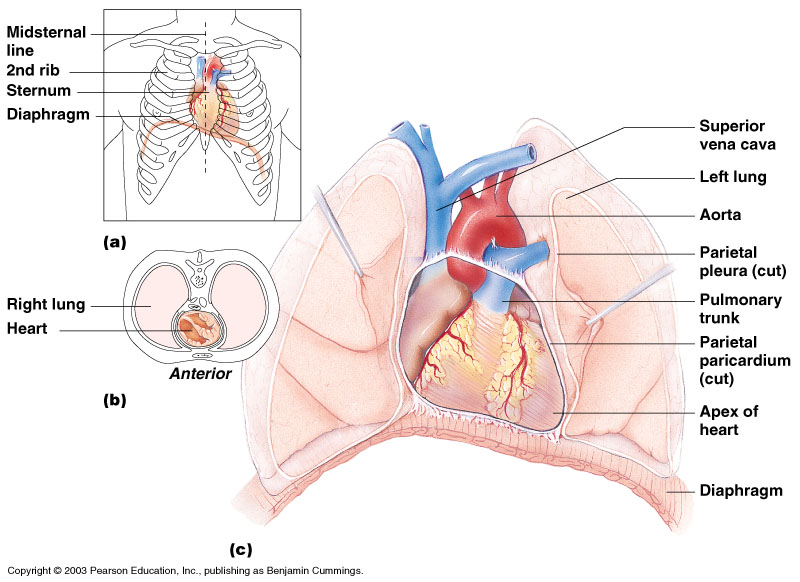 Figure 11.1
Slide 11.2b
Copyright © 2003 Pearson Education, Inc. publishing as Benjamin Cummings
The Heart: Coverings
Pericardium – a double serous membrane
Visceral pericardium
Next to heart
Parietal pericardium
Outside layer
Serous fluid fills the space between the layers of pericardium
Slide 11.3
Copyright © 2003 Pearson Education, Inc. publishing as Benjamin Cummings
The Heart: Heart Wall
Three layers
Epicardium
Outside layer
This layer is the parietal pericardium
Connective tissue layer
Myocardium
Middle layer
Mostly cardiac muscle
Endocardium
Inner layer
Endothelium
Slide 11.4
Copyright © 2003 Pearson Education, Inc. publishing as Benjamin Cummings
External Heart Anatomy
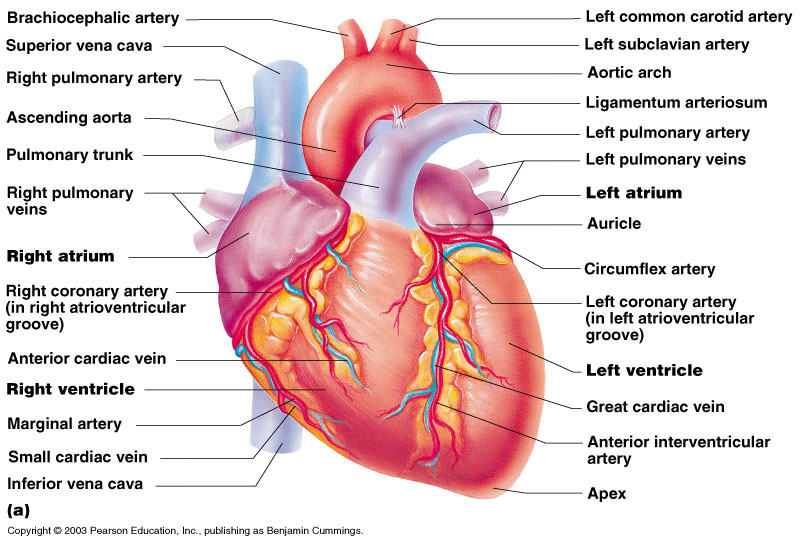 Figure 11.2a
Slide 11.5
Copyright © 2003 Pearson Education, Inc. publishing as Benjamin Cummings
The Heart: Chambers
Right and left side act as separate pumps
Four chambers
Atria
Receiving chambers
Right atrium
Left atrium
Ventricles
Discharging chambers
Right ventricle
Left ventricle
Slide 11.6
Copyright © 2003 Pearson Education, Inc. publishing as Benjamin Cummings
Blood Circulation
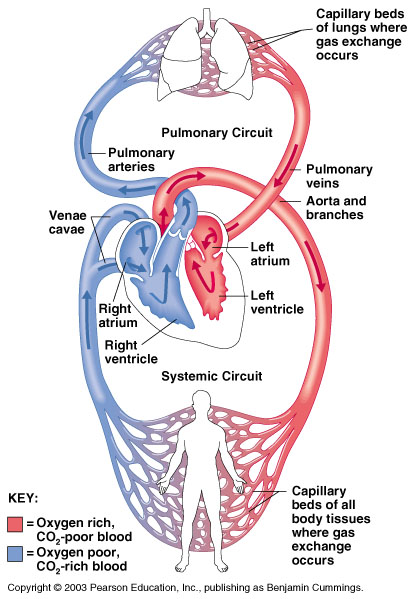 Figure 11.3
Slide 11.7
Copyright © 2003 Pearson Education, Inc. publishing as Benjamin Cummings
The Heart: Valves
Allow blood to flow in only one direction
Four valves
Atrioventricular valves – between atria and ventricles
Bicuspid valve (left)
Tricuspid valve (right) 
Semilunar valves between ventricle and artery
Pulmonary semilunar valve
Aortic semilunar valve
Slide 11.8
Copyright © 2003 Pearson Education, Inc. publishing as Benjamin Cummings
The Heart: Valves
Valves open as blood is pumped through
Held in place by chordae tendineae (“heart strings”)
Close to prevent backflow
Slide 11.9
Copyright © 2003 Pearson Education, Inc. publishing as Benjamin Cummings
Operation of Heart Valves
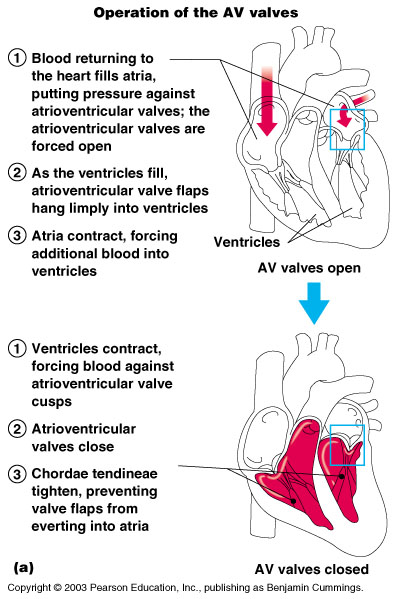 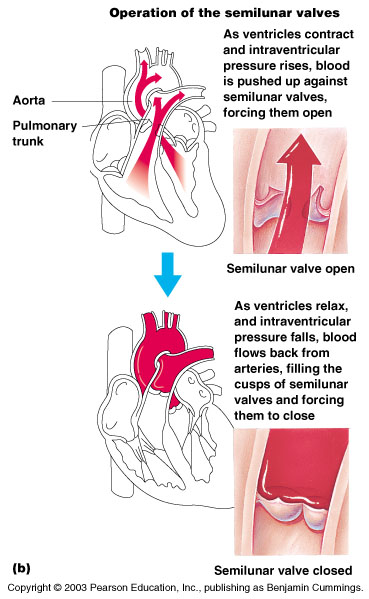 Figure 11.4
Slide 11.10
Copyright © 2003 Pearson Education, Inc. publishing as Benjamin Cummings
Valve Pathology
Incompetent valve = backflow and repump
Stenosis = stiff= heart workload increased
May be replaced
Lup Dub Heart Sound
The Heart: Associated Great Vessels
Aorta
Leaves left ventricle
Pulmonary arteries
Leave right ventricle
Vena cava
Enters right atrium
Pulmonary veins (four)
Enter left atrium
Slide 11.11
Copyright © 2003 Pearson Education, Inc. publishing as Benjamin Cummings
Coronary Circulation
Blood in the heart chambers does not nourish the myocardium
The heart has its own nourishing circulatory system
Coronary arteries
Cardiac veins
Blood empties into the right atrium via the coronary sinus
Slide 11.12
Copyright © 2003 Pearson Education, Inc. publishing as Benjamin Cummings
Cardiac Pathology
Rapid heart beat
= Inadequate blood 
(What would cause this?) 
= Angina Pectoris
(This is a sign of a Myocardial Infarction)
The Heart: Conduction System
Intrinsic conduction system (nodal system)
Heart muscle cells contract, without nerve impulses, in a regular, continuous way
Slide 11.13a
Copyright © 2003 Pearson Education, Inc. publishing as Benjamin Cummings
The Heart: Conduction System
Special tissue sets the pace (What tissue?)
Sinoatrial node (right atrium)
Pacemaker
Atrioventricular node (junction of r&l atria   and ventricles)
Atrioventricular bundle (Bundle of His)
Bundle branches (right and left)
Purkinje fibers
Slide 11.13b
Copyright © 2003 Pearson Education, Inc. publishing as Benjamin Cummings
Heart Contractions
SA Node  AV Node  AV Bundle  Bundle Branches  Purkinje Fibers
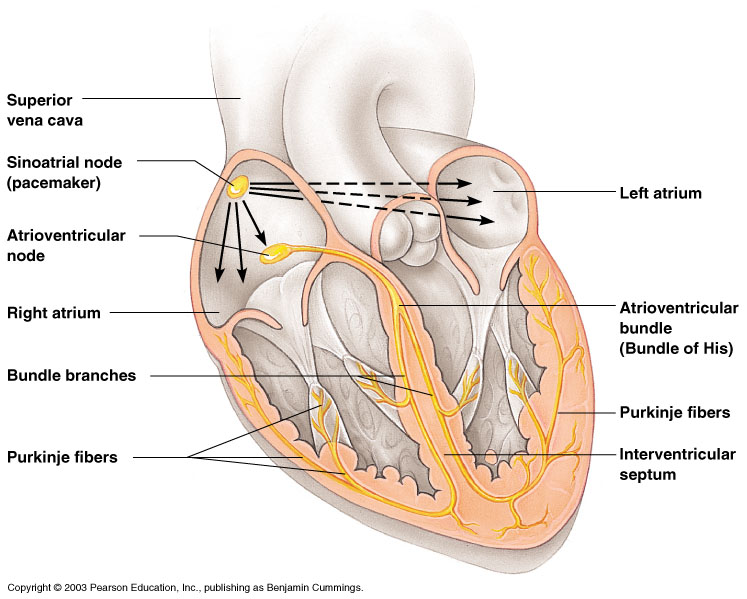 Figure 11.5
Slide 11.14b
Copyright © 2003 Pearson Education, Inc. publishing as Benjamin Cummings
Electrocardiograms (EKG/ECG)
Three formations
P wave: impulse across atria
QRS complex: spread of impulse down septum, around ventricles in Purkinje fibers
T wave: end of electrical activity in ventricles
Electrocardiograms (EKG/ECG)  (cont.)
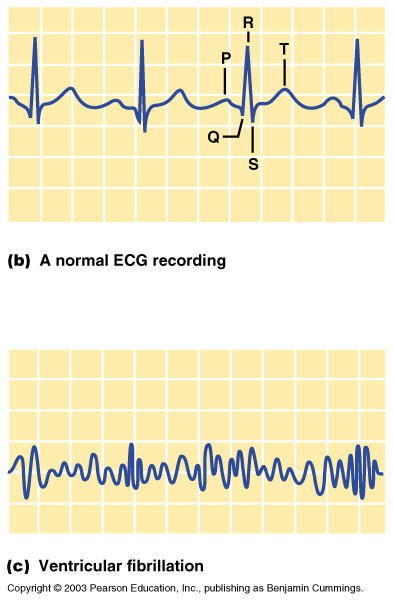 Figure 8.15B, C
Pathology of the Heart
Damage to AV node = release of ventricles from control = slower heart beat
Slower heart beat can lead to fibrillation
Fibrillation = lack of blood flow to the heart
Tachycardia = more than 100 beats/min
Bradycardia = less than 60 beats/min
Recap!
Where is the heart located? 
Visceral Pericardium vs Parietal Pericardium 
Name the four chambers of the heart
What is the function of each heart valve?
What is the path of blood through the heart?
Which vessel supplies blood to the myocardium? 
What cause heart sounds “Lub – Dub”? 
What is the cardiac impulse pathway starting from the SA Node? 
What is an ECG/EKG? 
What does each wave represent?
Bellwork 3/4/19
Please read page 361 “Exercise and the Cardiovascular System,” and answer the following questions. 
What is your max. heart rate? 
Is it okay for sedentary people to start vigorously exercising right away? Why or why not?
The Heart: Cardiac Cycle
Atria contract simultaneously
Atria relax, then ventricles contract
Systole = contraction
Diastole = relaxation
Slide 11.16
Copyright © 2003 Pearson Education, Inc. publishing as Benjamin Cummings
Filling of Heart Chambers – the Cardiac Cycle
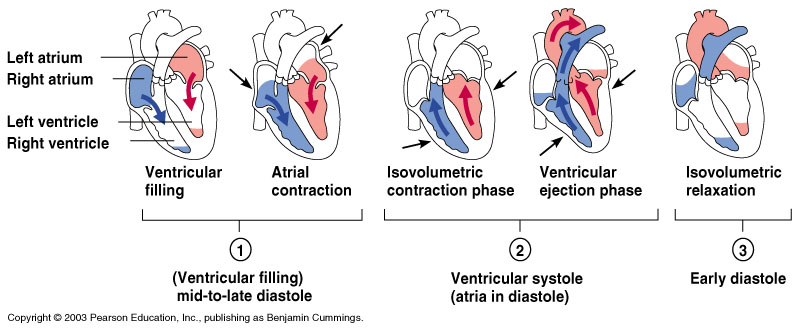 Figure 11.6
Slide 11.15
Copyright © 2003 Pearson Education, Inc. publishing as Benjamin Cummings
The Heart: Cardiac Output
Cardiac output (CO)
Amount of blood pumped by each side of the heart in one minute
CO = (heart rate [HR]) x (stroke volume [SV])
Stroke volume
Volume of blood pumped by each ventricle in one contraction
Slide 11.18
Copyright © 2003 Pearson Education, Inc. publishing as Benjamin Cummings
Cardiac output, cont.
CO = HR x SV
5250 ml/min = 75 beats/min x 70 mls/beat
Norm = 5000 ml/min
Entire blood supply passes through body once per minute.
CO varies with demands of the body.
Cardiac Output Regulation
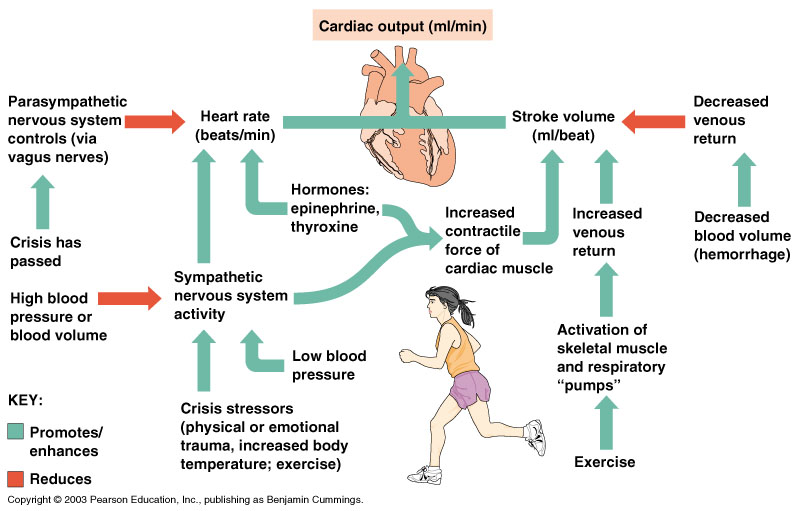 Figure 11.7
Slide 11.19
Copyright © 2003 Pearson Education, Inc. publishing as Benjamin Cummings
The Heart: Regulation of Heart Rate
Stroke volume usually remains relatively constant
Starling’s law of the heart – the more  that the cardiac muscle is stretched, the stronger the contraction
Changing heart rate is the most common way to change cardiac output
Slide 11.20
Copyright © 2003 Pearson Education, Inc. publishing as Benjamin Cummings
Regulation of Heart Rate
Increased heart rate
Sympathetic nervous system
Crisis
Low blood pressure
Hormones
Epinephrine
Thyroxine
Exercise
Decreased blood volume
Slide 11.21
Copyright © 2003 Pearson Education, Inc. publishing as Benjamin Cummings
The Heart: Regulation of Heart Rate
Decreased heart rate
Parasympathetic nervous system
High blood pressure or blood volume
Dereased venous return
In Congestive Heart Failure the heart is worn out and pumps weakly.  Digitalis works to provide a slow, steady, but stronger beat.
Slide 11.22
Copyright © 2003 Pearson Education, Inc. publishing as Benjamin Cummings
Congestive Heart Failure (CHF)
Decline in pumping efficiency of heart
Inadequate circulation
Progressive, also coronary atherosclerosis, high blood pressure and history of multiple Myocardial Infarctions
Left side fails = pulmonary congestion and suffocation
Right side fails = peripheral congestion and edema
Did you know?
Contraction of the human heart creates enough pressure to squirt blood 30 feet.
Blood Vessels: The Vascular System
Taking blood to the tissues and back
Arteries
Arterioles
Capillaries
Venules
Veins
Slide 11.23
Copyright © 2003 Pearson Education, Inc. publishing as Benjamin Cummings
The Vascular System
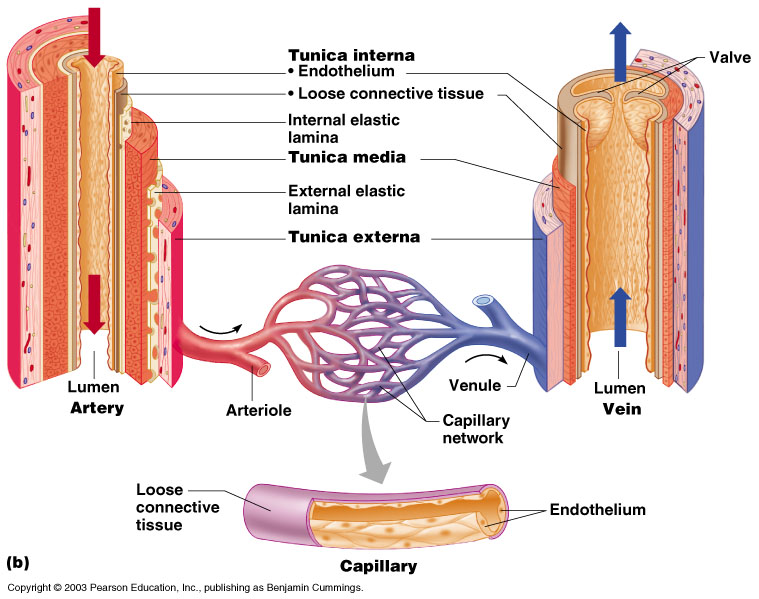 Figure 11.8b
Slide 11.24
Copyright © 2003 Pearson Education, Inc. publishing as Benjamin Cummings
Blood Vessels: Anatomy
Three layers (tunics)
Tunic intima
Endothelium
Tunic media
Smooth muscle
Controlled by sympathetic nervous system
Tunic externa
Mostly fibrous connective tissue
Slide 11.25
Copyright © 2003 Pearson Education, Inc. publishing as Benjamin Cummings
Differences  Between Blood Vessel Types
Walls of arteries are the thickest
Lumens of veins are larger
Skeletal muscle “milks” blood in veins toward the heart
Walls of capillaries are only one cell  layer thick to allow for exchanges between blood and tissue
Slide 11.26
Copyright © 2003 Pearson Education, Inc. publishing as Benjamin Cummings
[Speaker Notes: Good matching question]
Movement of Blood Through Vessels
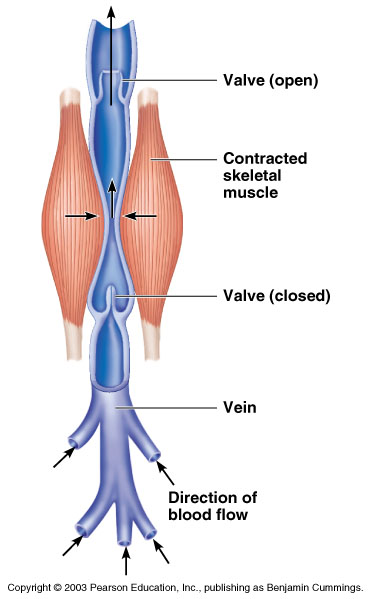 Most arterial blood is pumped by the heart
Veins use the milking action  of muscles to help move blood
Figure 11.9
Slide 11.27
Copyright © 2003 Pearson Education, Inc. publishing as Benjamin Cummings
Did you know?
There are about 62,000 miles of blood vessels in the human body – enough to stretch 2 ½ times around the world
Capillary Beds
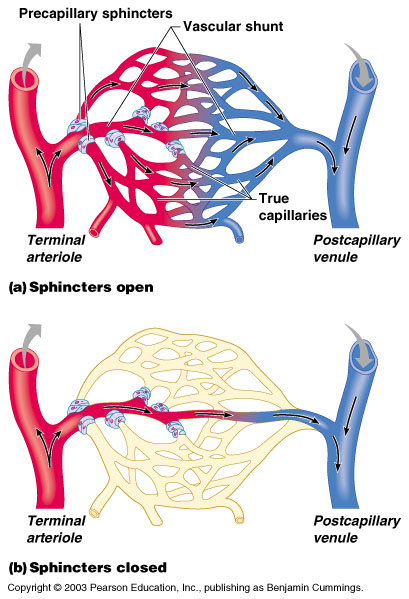 Capillary beds consist of two types of vessels
Vascular shunt – directly connects an arteriole to a venule
Figure 11.10
Slide 11.28a
Copyright © 2003 Pearson Education, Inc. publishing as Benjamin Cummings
Capillary Beds
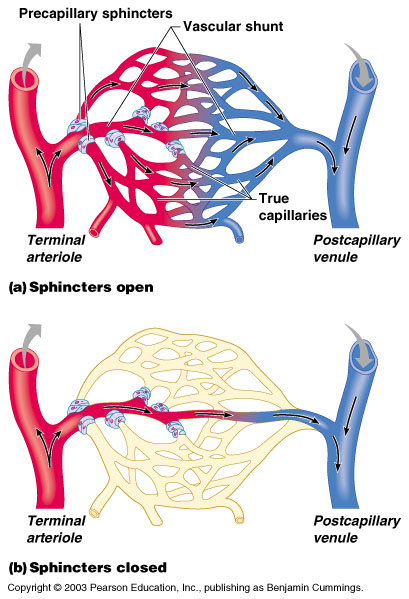 True capillaries – exchange vessels
Oxygen and nutrients cross to cells
Carbon dioxide and metabolic waste products cross into blood
Figure 11.10
Slide 11.28b
Copyright © 2003 Pearson Education, Inc. publishing as Benjamin Cummings
Diffusion at Capillary Beds
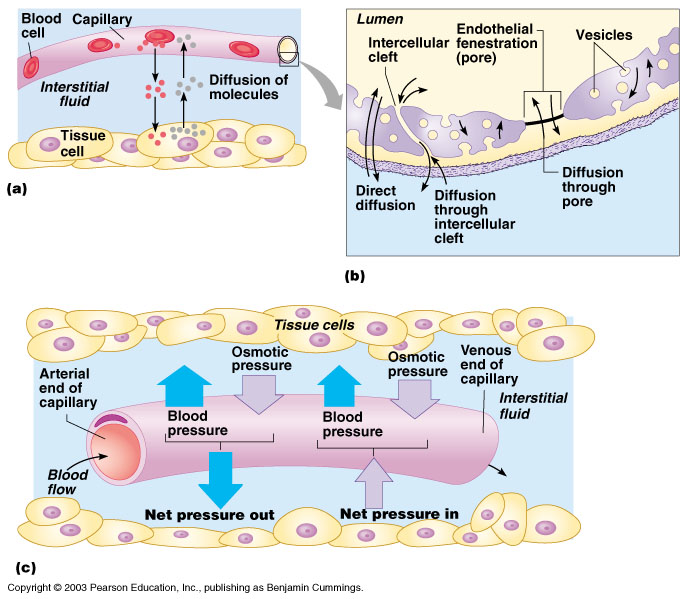 Figure 11.20
Slide 11.29
Copyright © 2003 Pearson Education, Inc. publishing as Benjamin Cummings
Vital Signs
Arterial pulse
Blood pressure
Repiratory Rate
Body Temperature
All indicate the efficiency of the system
Pulse
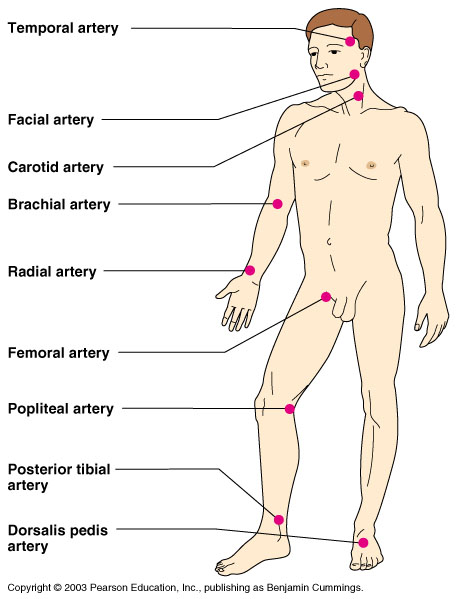 Pulse – pressure wave of blood
Monitored at “pressure points” where pulse is easily palpated
Figure 11.16
Slide 11.35
Copyright © 2003 Pearson Education, Inc. publishing as Benjamin Cummings
Blood Pressure
Measurements by health professionals are made on the pressure in large arteries
Systolic – pressure at the peak of ventricular contraction
Diastolic – pressure when ventricles relax
Pressure in blood vessels decreases as the distance away from the heart increases
Slide 11.36
Copyright © 2003 Pearson Education, Inc. publishing as Benjamin Cummings
Measuring Arterial Blood Pressure
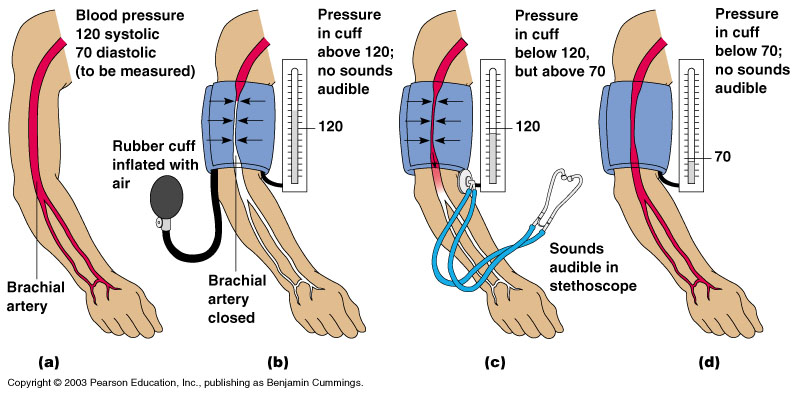 Figure 11.18
Slide 11.37
Copyright © 2003 Pearson Education, Inc. publishing as Benjamin Cummings
Blood Pressure: Effects of Factors
Neural factors
Autonomic nervous system adjustments (sympathetic division)
Renal factors
Regulation by altering blood volume
Renin – hormonal control
Slide 11.39a
Copyright © 2003 Pearson Education, Inc. publishing as Benjamin Cummings
Blood Pressure: Effects of Factors
Temperature
Heat has a vasodilation effect
Cold has a vasoconstricting effect
Chemicals
Various substances can cause increases or decreases (Can you think of an example?) 
Diet
Slide 11.39b
Copyright © 2003 Pearson Education, Inc. publishing as Benjamin Cummings
Variations in Blood Pressure
Human normal range is variable
Normal
140–110 mm Hg systolic
80–75 mm Hg diastolic
Hypotension
Low systolic (below 110 mm HG)
Often associated with illness
Hypertension
High systolic (above 140 mm HG)
Can be dangerous if it is chronic
Slide 11.41
Copyright © 2003 Pearson Education, Inc. publishing as Benjamin Cummings
Recap!
What is cardiac output? 
Diastole vs systole 
Veins vs Arteries 
What are your vitals? 
What are some examples that affect blood pressure? 
Normal blood pressure range?